Rights, Respect, Responsibility(Grade 6)
Gender Roles, Gender Expectations
Lesson 1
Ground Rules
What are some guidelines we want in order
to maintain a safe classroom environment
during this instruction? 
In addition to our list, remember: 
Please share the information from class.
Do NOT share anything personal, such as someone’s questions, etc.
[Speaker Notes: Be sure to establish ground rules before you begin instruction. A poster chart (physical) might be best so it is clearly posted and students can see it and refer back to it throughout the series of lessons.]
Anonymous Question Box
Write down questions during the lessons.
Use appropriate terms whenever possible. 
Do not write your name on it, unless you’d like to discuss the question privately. 
Place questions in question box at the end of class. 
Your questions will be answered when we cover the related topic.
[Speaker Notes: Give students scratch paper or notecards at the beginning of each period so they can write down questions as they go.]
Introduction
When a baby is born, what is the first question we ask?
And to answer that question, where do we look—at the baby’s nose?
We look at their genitals. If we see a penis, people will say, “It’s a boy!” and if we see a vulva, people will say, “It’s a girl!” 
That moment will probably determine how the people in that baby’s life will interact with them.
Discussion
Imagine for a moment that an alien landed from outer space who’s doing some research on different creatures on our planet. 
One of these creatures the aliens are researching is called “Boys.” 
How would we describe to someone,    who’s never encountered a boy           before, what boys are like?
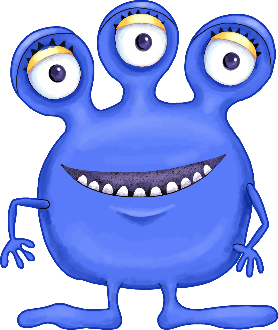 Research from Outer Space Creature
Boys are…
Example
Example
Etc.…
Discussion
The alien appreciates all the data you’ve just shared. It just needs a bit more data before it can go back home. 
The alien would also like to be able to describe what a “Girl” is like. 
How would we describe to someone,    who’s never encountered a girl            before, what girls are like?
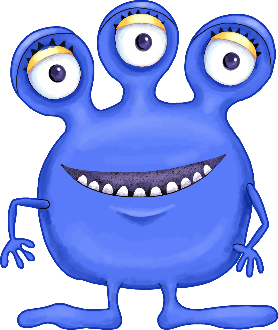 Research from Outer Space Creature
Boys are…
Girls are…
Example
Example
Etc.…
Example
Example
Etc.…
Discussion
Let’s look at the two lists we created. What do you notice about them?
Are there things on this list that are stereotypes? That apply to some, but not all, boys or girls?
Are there things on this list that only apply to girls? 
Are there things on this list that only apply to boys?
Discussion
Is it ok if a girl does something on the boys’ list, or a boy does something on the girls’ list?
Sometimes someone feels like they’re a boy on the inside but everyone perceives them to be a girl, or someone feels like they’re a girl on the inside but everyone perceives them to be a boy. Or maybe they don’t feel like either, or feel like a little of both.
This is called transgender, nonbinary, gender expansive, or gender nonconforming. (We’ll talk more about this later)
How might someone transgender or nonbinary feel about these lists? Why do you think this is?
Class Activity: “If I Were a..”
On a piece of paper, write the following:

“If I were a (different gender), one thing I’d do that I can’t do now is…”

Fill in the name of a gender you are not right now. 
Write 3 things you perceive you’d be able to do if you were a different gender.
Does anyone want to volunteer to share what you wrote?
Homework
Tonight you are going to go home and do a mini scavenger hunt to find at least one thing that fulfills a stereotype for a particular gender and one that breaks a stereotype for a particular gender. 
You can use technology if you wish—for example, taking a picture using your phone or a tablet. 
If you only have one gender represented in your homes, you can provide an example from TV, books, or something you’ve seen online.